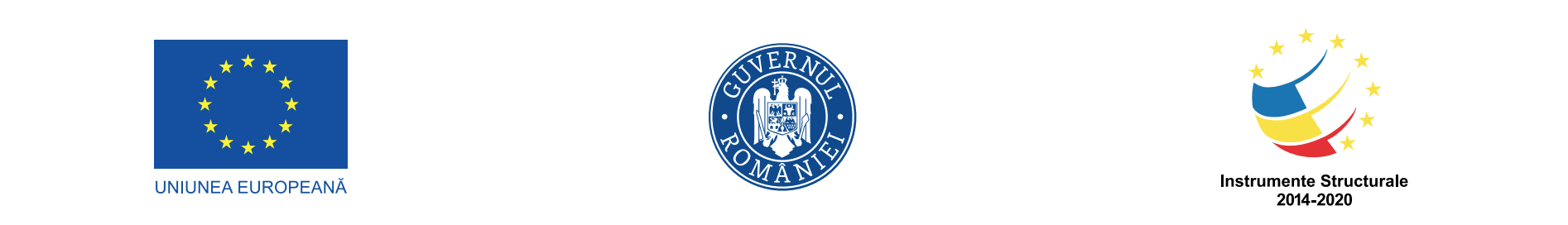 Proiect “Îmbunătățirea Sistemului de Evaluare și Monitorizare a Calității Aerului la nivel național” Cod My SMIS2014+: 139703
Proiect cofinanțat din Fondul European de Dezvoltare Regională prin
Programul Operațional Infrastructură Mare 2014-2020
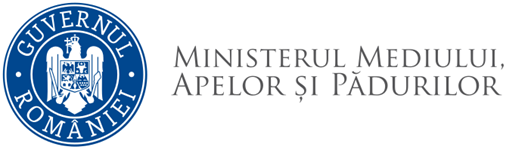 Legendă
Rezultatele determinărilor
PM10
UM: µg/m3
Rezultatele determinărilor
PM2,5 
UM: µg/m3
Campaniile
Rezultatele determinărilor
BaP în mod similar cu PM2,5
UM: ng/m3
C IV
C III
C I
C II
Reprezentarea grafică a valorilor zilnice separat pentru cele 4 campanii, pentru fiecare amplasament propus, pentru PM10 , PM2,5
Calendarul campaniilor (1 – 12 lunile anului)
Perioada de iarnă (1 octombrie – 31 martie cf. L.104/2011)
3
1
10
12
2
11
Prezentarea tabelară a mediei valorilor zilnice pentru PM10 și a valorii maxime pentru fiecare campanie și fiecare amplasament propus, pentru PM10
Perioada de vară (1 aprilie – 30 septembrie cf. L.104/2011)
9
6
8
7
5
4
Reprezentarea grafică comparativă pentru amplasamentele propuse a mediilor valorilor zilnice pentru toate cele 4 campanii (12 zile) și a valorii maxime zilnice pentru PM10
Locațiile
3
1
2
Concentrații maxime

Facultative – nu sunt prevăzute în proiect
CRITERII DE SELECȚIE a amplasamentului propus:
Ariile în care apar cele mai mari concentrații
Reprezentarea grafică comparativă pentru amplasamentele propuse a mediilor valorilor zilnice pentru toate cele 4 campanii (12 zile) pentru PM2,5
Pentru PM2,5 (dacă rezultatele analizelor nu coincid pentru cei doi indicatori)
CRITERII DE SELECȚIE a amplasamentului propus:
Ariile în care apar cele mai mari concentrații
Pentru PM10 și PM2,5 (dacă rezultatele analizelor coincid pentru cei doi indicatori)
Parametrii statistici relevanți pentru cele mai mari concentrații:

PM10: concentrația medie și concentrația maximă zilnică
PM2,5: concentrația medie
BaP: concentrația medie
Pentru BaP: se prezintă analiza
O analiză generală privind contribuția surselor, în care:
„media POIM„ reprezintă media rezultatelor obținute în toate campaniile pentru cele trei amplasamente; nu este prezentată pentru fiecare amplasament în parte
”media RNMCA„ este media determinărilor din zilele care corespund perioadei de prelevare din campaniile POIM
O analiză detaliată privind contribuția surselor, pentru fiecare amplasament în parte; „Nr.zi” reprezintă numărul de zile cu „creșteri„ negative (neconcordanța dintre rezultate POIM și RNMCA)
- Comentarii
- Propunere amplasament stație
AMPLASARE PUNCTE DE PRELEVARE campanii POIM
Zona de evaluare a calității aerului BRĂILA 
BR1, BR2
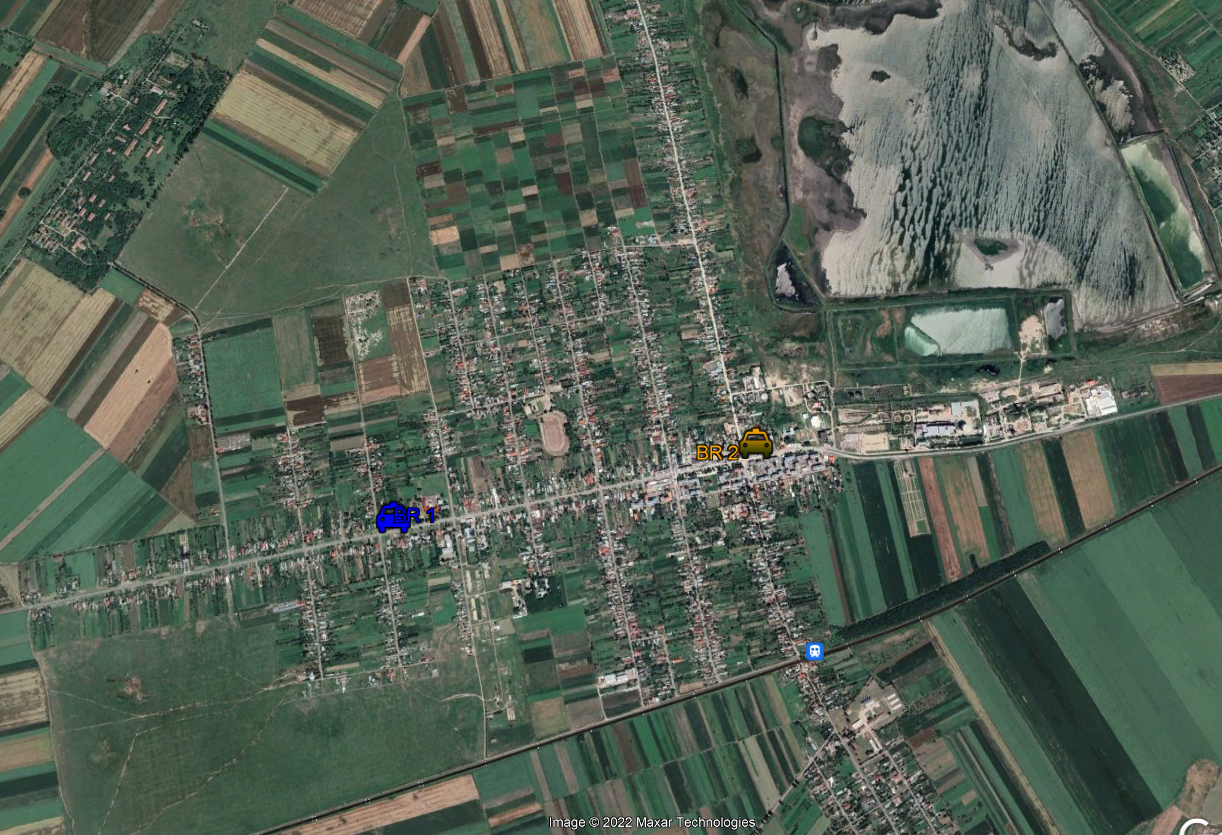 Locația 1: Calea Brăilei, nr. 179
Distribuția campaniilor pe anotimpuri
Locația 2: 
Bulevardul Oituz nr. 3
3
1
10
12
2
11
Perioada de iarnă
(2 campanii)
Calendarul
Campaniilor
CI, CII, CIII, CIV
9
6
Perioada de vară
(2 campanii)
8
7
5
4
Localitatea Ianca
AMPLASARE PUNCT DE PRELEVARE campanii POIM
Zona de evaluare a calității aerului BRĂILA 
BR3
Locația 3:
Șoseaua  Brăilei, nr. 29
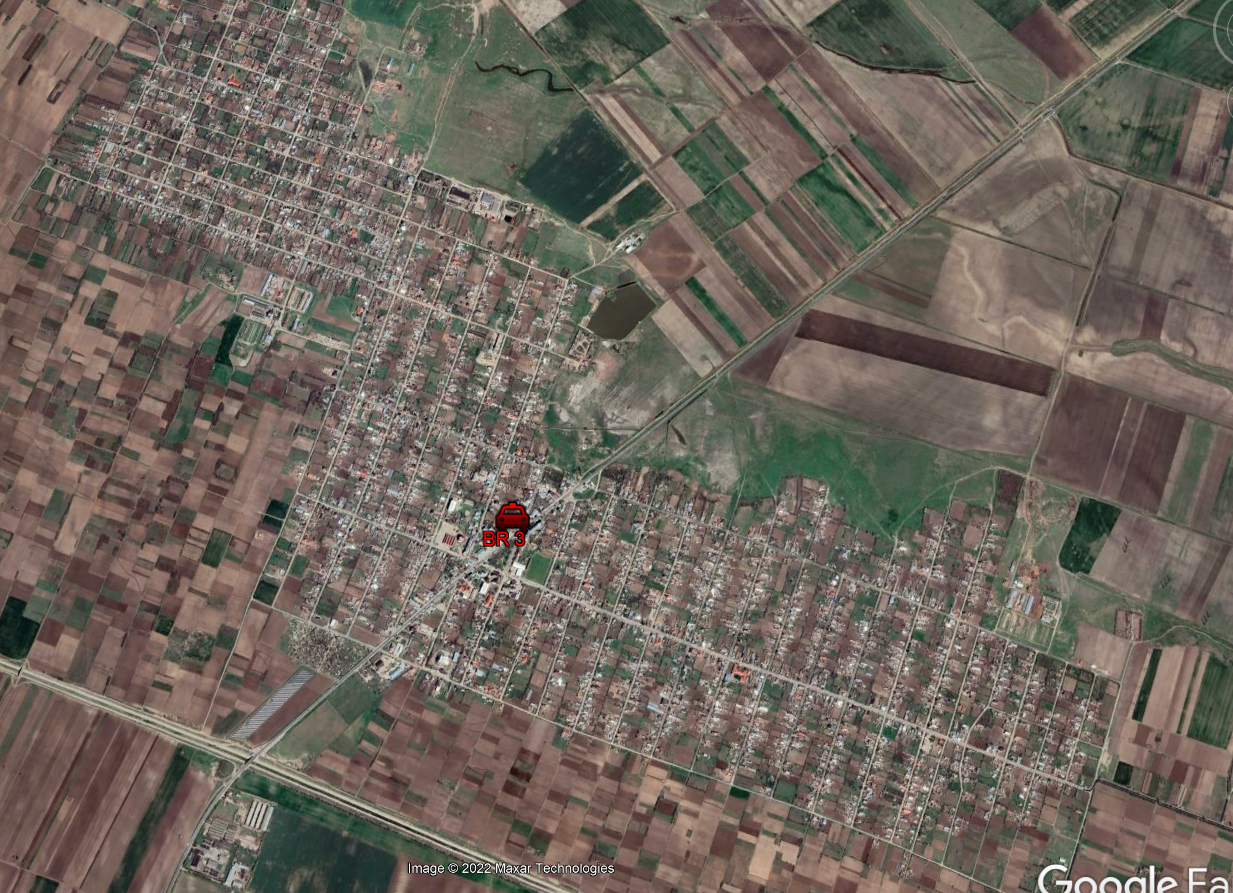 Distribuția campaniilor pe anotimpuri
3
1
10
12
2
11
Perioada de iarnă
(2 campanii)
Calendarul
Campaniilor
CI, CII, CIII, CIV
9
6
Perioada de vară
(2 campanii)
8
7
5
4
Localitatea Insurăței
Rezultatele determinărilor
PM10
UM: µg/m3
Comentarii:
În general, cele mai mari concentrații medii pe campanie au fost măsurate în locațiile BR1 și BR2;
În toate locațiile au fost măsurate cele mai mari  concentrații în luna iulie (perioada de vară);
Concentrațiile medii (toate campaniile) au valori apropiate (34,88 µg/m3, 33,02 µg/m3, 32,57 µg/m3 ) ceea ce poate indica o bună reprezentativitate a locațiilor propuse;
Concentrația maximă pe 24 ore a fost determinată pentru locația BR1, perioada de vară;
5
10
12
7
Rezultatele determinărilor
PM2,5
UM: µg/m3
Comentarii:
În general, cele mai mari concentrații medii pe campanie au fost măsurate în locațiile BR1 și BR2;
În toate locațiile au fost măsurate cele mai mari  concentrații în luna iulie (perioada de vară);
Concentrațiile medii (toate campaniile) au valori apropiate (21,41 µg/m3, 20,74 µg/m3, 20,00 µg/m3 ) ceea ce poate indica o bună reprezentativitate a locațiilor propuse.
Rezultatele determinărilor
BaP
UM: ng/m3
Comentarii:
În perioada de iarnă (luna octombrie) au fost determinate cele mai mari concentrații în locațiile BR2 și BR3;
Concentrația medie cea mai ridicată a fost determinată pentru locația BR3, cu o valoare apropape similară cu cea de la BR2 (0,59 ng/m3 și 0,57 ng/m3 ).
Rezultatele determinărilor
PM10
UM: µg/m3
Rezultatele determinărilor
PM2,5
UM: µg/m3
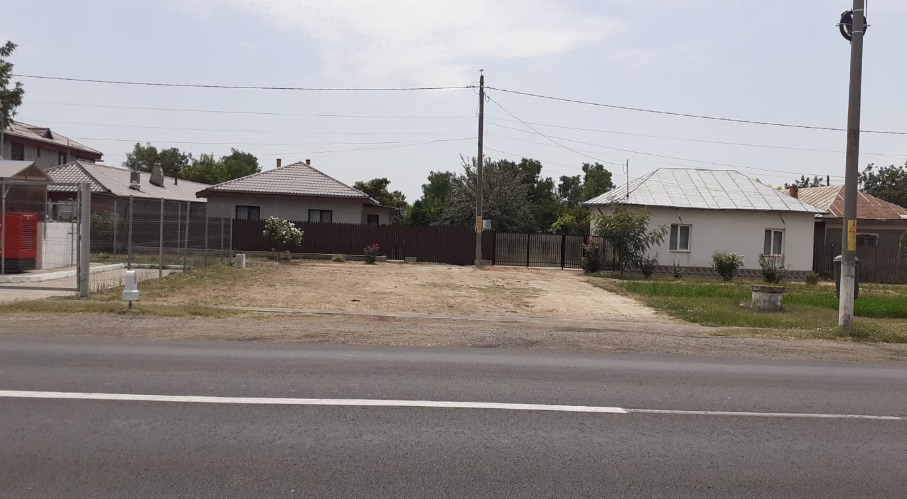 Rezultatele determinărilor
BaP
UM: ng/m3
Figura 3.1.  Potențial punct de amplasare a stației de trafic în zona str. Calea Brăilei nr. 179, 
Ianca, jud. Brăila (vedere E)

Sursa: Raport ICSI Iulie 2022 CR5 ctr 385 POIM
Propunere amplasare BR-6
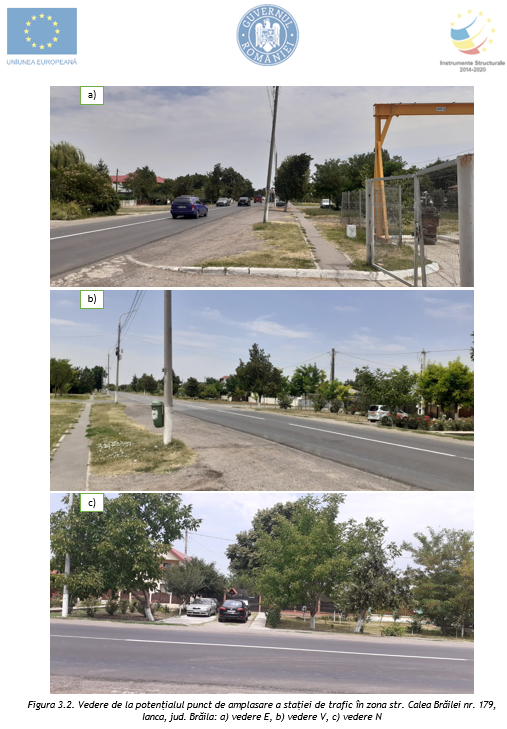 Propunere amplasare BR-6
Stația de monitorizare a calității aerului, tip trafic
BR-6 – RNMCA (figura 1.2 alăturată)
Creștere locală (T) = Nivel local (T) - FR
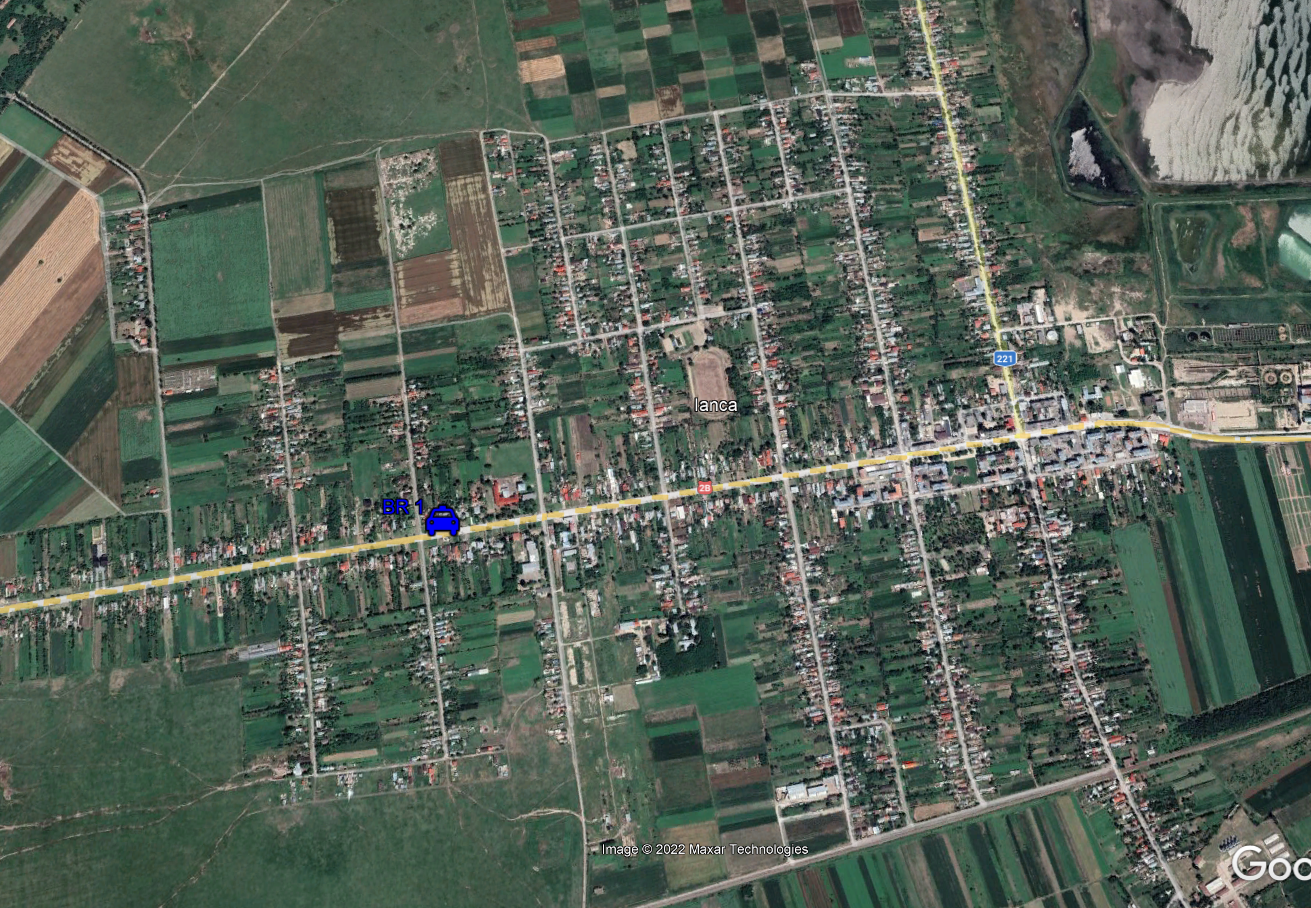 BR-3 după relocare FU
BC-6
T
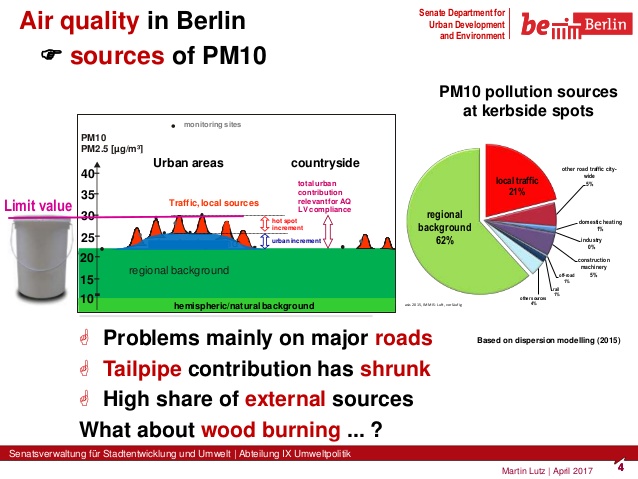 Sursa: Raport ICSI Iulie 2022 CR5 ctr 385 POIM
Analiză generală privind contribuția surselor
Creștere locală (T) = Nivel local (T) – Fond Rural Regional
Analiză detaliată privind contribuția surselor
Creștere locală (T) = Nivel local (T) – Fond Rural Regional
Locația 1
Localitatea Ianca
Analiză detaliată privind contribuția surselor
Creștere locală (T) = Nivel local (T) – Fond urban (FU)
Locația 2
Localitatea Ianca
Locația 3
Localitatea Insurăței